Elena Ghiglione & Silvia Barbero
La finzione del libero mercato
Il cibo come scommessa
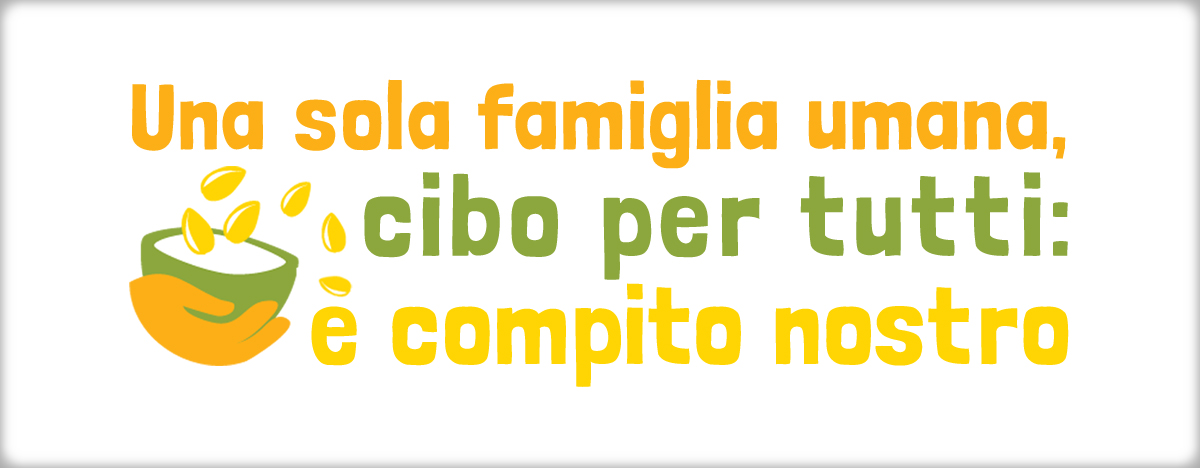 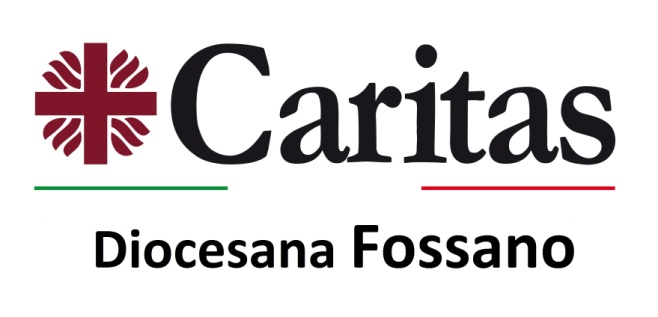 Economia e finanza …
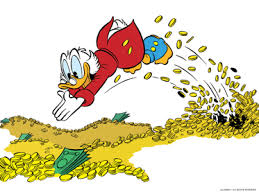 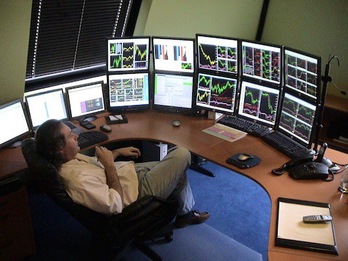 .. perché parlarne??
In Italia
I risparmiatori avvertono numerosi ostacoli alla comprensione dell’informazione finanziaria: linguaggio tecnico, termini inglesi, comunicazione poco chiara,..


L'Italia è al 46 esimo posto per la diffusione dell'educazione finanziaria, prima soltanto di Messico e Venezuela. 
(world competitiveness index)



7 italiani su 10 hanno difficoltà nella comprensione delle informazioni economiche!
L’insieme  dei problemi legati sia alla produzione sia alla circolazione di ciò che serve alle persone e ai gruppi sociali.
Eppure L’economia è..
“I meccanismi economici raccontati con parole non tecniche sono comprensibili a chiunque”.

Perché questo non avviene?!?


“Mantenere il mistero sull’economia reale è utile a perpetuarne le molte ingiustizie”.

[libro: L’Economia è semplice]
Un insieme di luoghi (anche virtuali come internet)  dove avvengono degli scambi di merci.
Il mercato è..
Accediamo quotidianamente al mercato, comprando il pane, prendendo un caffè, cambiando l’auto,..
?
Più il prezzo di una merce è basso, tanto più alto 
è il numero di quelli disposti ad acquistarla
Più cresce il prezzo di una merce, più grande 
sarà il numero dei potenziali venditori.
Ma è davvero tutto così lineare, basato sul rapporto domanda e offerta?
Da definizione, 
per Libero mercato 
si intende
Libera contrattazione tra venditore e acquirente, che da soli arrivano a decidere il prezzo di una merce.
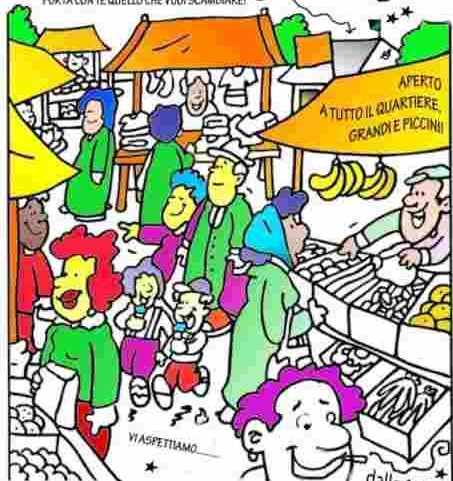 Nella realtà i 2 soggetti di mercato non hanno quasi mai la stessa forza e la stessa possibilità di scelta.  La contrattazione avviene sotto la minaccia di un terzo incomodo…
Potere
Con il CAPITALISMO l’economia è volta a produrre cose utili a far accumulare CAPITALE (valori di scambio).
Speculazione finanziaria
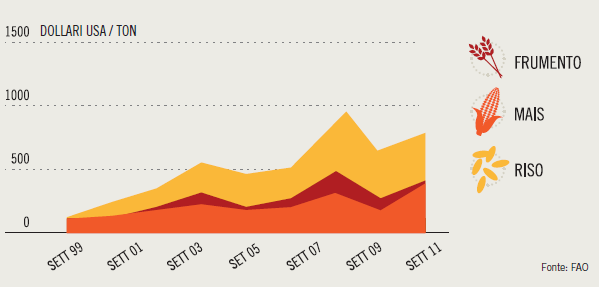 La FAO riporta che fino al 1990 i prezzi del cibo sono stati piuttosto stabili, MA tra 2007-08 questi hanno subito un’impennata vertiginosa pur con un aumento della produzione!!

COME MAI?
Anche il cibo è diventato una merce qualunque sulla quale poter investire.
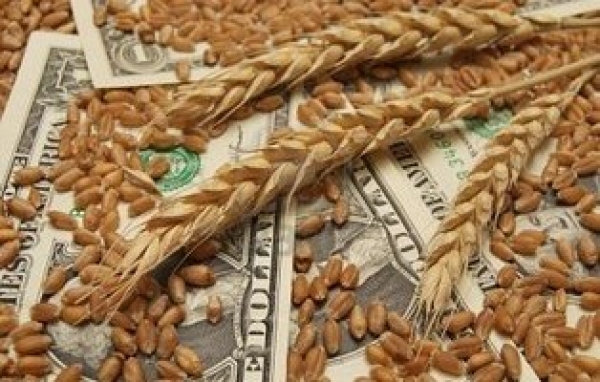 I grandi detentori di capitali iniziano a «giocare»  con la compravendita del cibo. Questo influenza i prezzi degli alimenti con ricaduta catastrofica per i paesi poveri.
Futures
Cosa sono?   Scommesse sul valore della merce 
               PRIMA ANCORA CHE QUESTA SIA PRODOTTA.


Un tempo usati come ASSICURAZIONI  per i produttori, oggi principalmente per speculare.


                                   COMMODITY INDEX FUNDS (1991)
                                               Gas, petrolio, cibo

Dal 1991: i FUTURES diventano interesse di soggetti finanziari che investono grandi somme e non più solo di chi ha interesse diretto in quel mercato.

Dal 2000: completa liberalizzazione del mercato dei Futures (Bill Clinton)
Esempio del COTONE:
Mi impegno  a comprare il tuo cotone tra 6 mesi, al suo valore attuale
Oggi il mio cotone vale 100!
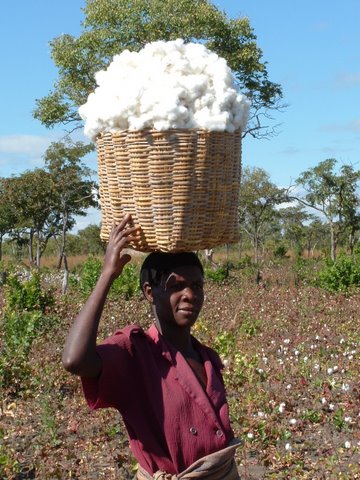 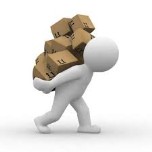 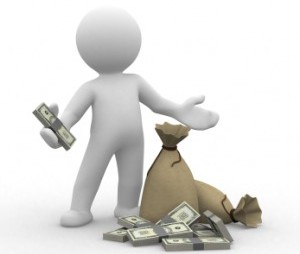 6  MESI DOPO:
VALORE COTONE: 110                                                 VALORE COTONE: 90
Lo rivendo 
Subito!!!
E così ci guadagno 10!
Nooooooo!
Ho perso!
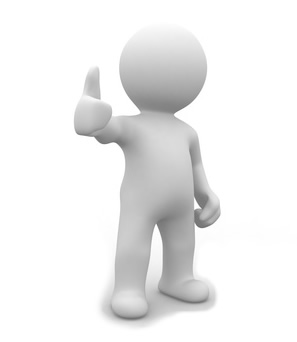 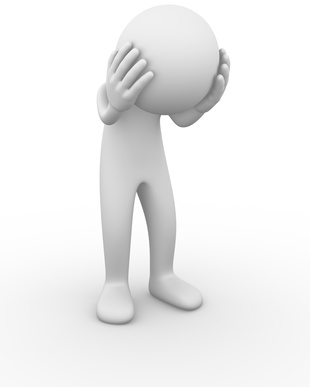 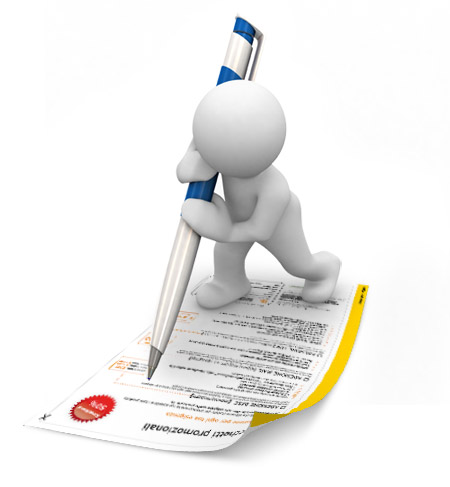 Derivati
Il cibo è diventato come una nuova moneta!

Cosa sono?

CONTRATTI che danno il diritto (alla scadenza) di comprare un quantitativo di merce ad un prezzo fissato.

Qual è la differenza?

Tutto avviene sui mercati FINANZIARI, senza lo scambio materiale



Non devo possedere realmente i soldi che sto investendo MA solo quelli per comprare il contratto (carta firmata)
PREZZO  n.  Kg  GRANO = 1000 €
Compro il CONTRATTO  a 10 euro.
Speriamo che il prezzo del grano aumenti!
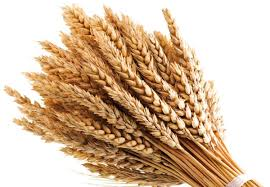 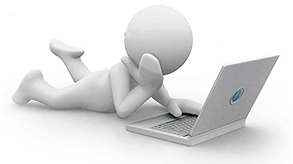 Durata del contratto:
3 MESI
Dopo 3 mesi:
PREZZO n.  Kg  GRANO  = 1050 €
Evvaiiii!!!
Ho guadagnato un sacco di soldi investendone pochi!
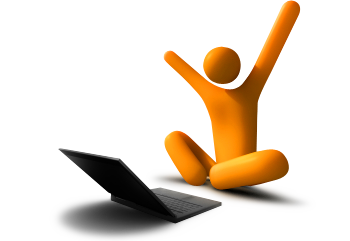 LA MASSIMIZZAZIONE DEL PROFITTO IN BREVE TERMINE
In una normale speculazione commerciale se compro 1000€ di petrolio e lo rivendo a 1050€               guadagno del 5%

 Con il contratto Derivato              guadagno del 400%
Se nel corso dei 3 mesi il valore del derivato è salito a sufficienza, posso rivenderlo prima della sua scadenza!
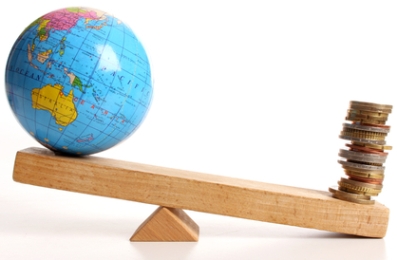 Piccola somma versata
Raramente avviene l’acquisto del sottostante
Enorme somma di guadagno
UN MERCATO SEMPRE PIÙ SLEGATO DALL’ECONOMIA REALE!
…TORNANDO AL 2008
Per vincere è assolutamente necessario che il prezzo di un prodotto (sottostante) CRESCA, altrimenti gli speculatori ci perdono !

Può bastare una carenza di offerta a spiegare oscillazioni così ampie in tempi così rapidi??












Con la mole di investimenti che immettono, i derivati influenzano enormemente i prezzi reali e la produzione.
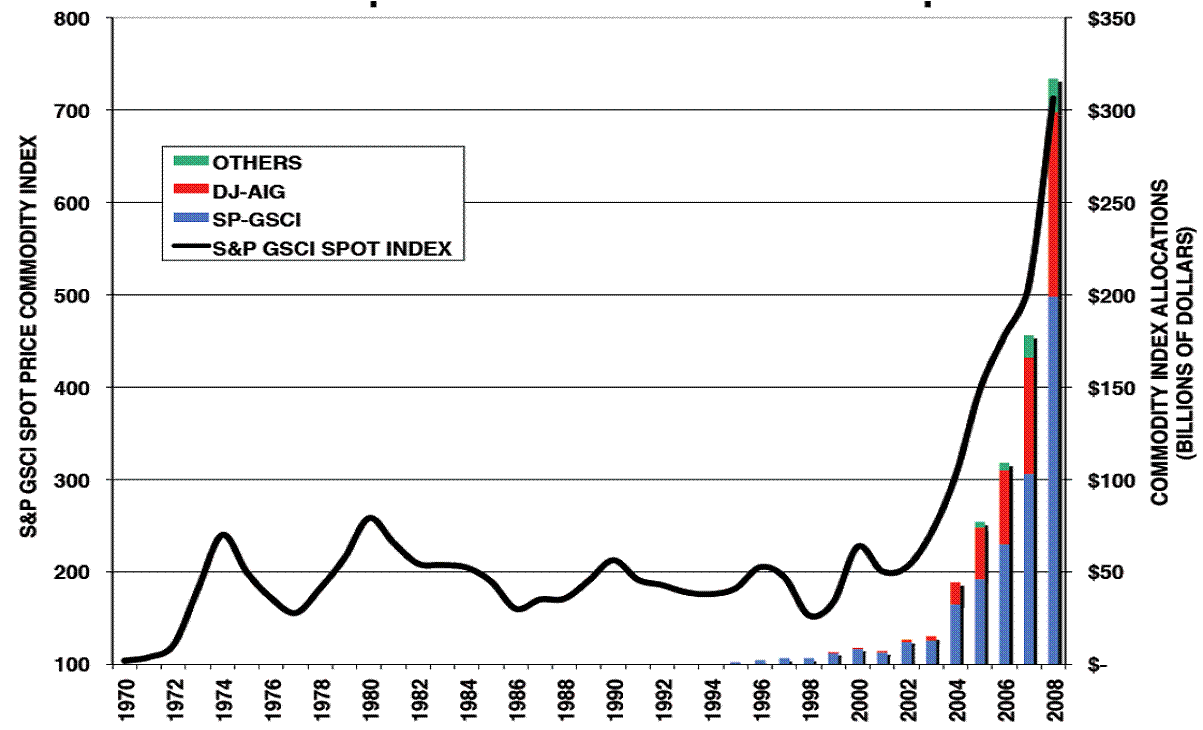 2011: il valore totale dei derivati supera di 10 VOLTE il TOTALE MONDIALE DEL PRODOTTO INTERNO LORDO
PROBLEMA: La maggior parte dei soldi investiti proviene dalle banche e le multinazionali producono e speculano allo stesso tempo !

Nel caso del petrolio: i principali trader che acquistano e vendono il greggio sono le principali banche d’affari americane e europee, ossia gli stessi soggetti che operano sui mercati.
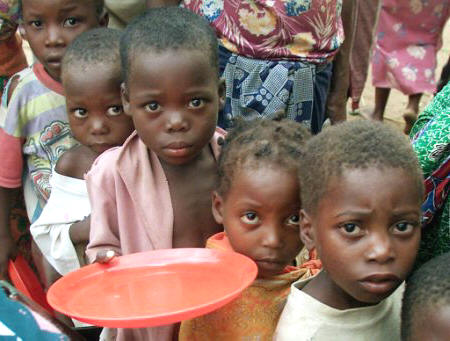 La separazione tra banche commerciali, banche d’investimento e attori speculativi è diventata sempre più sottile..
Con i mercati telematici questi titoli si possono comprare e vendere da ogni angolo del mondo!
TUTTO QUESTO È LEGALE!!!!

Chi paga il gioco scommesse sono i 3 miliardi di persone che vivono con meno di 2 dollari al giorno.
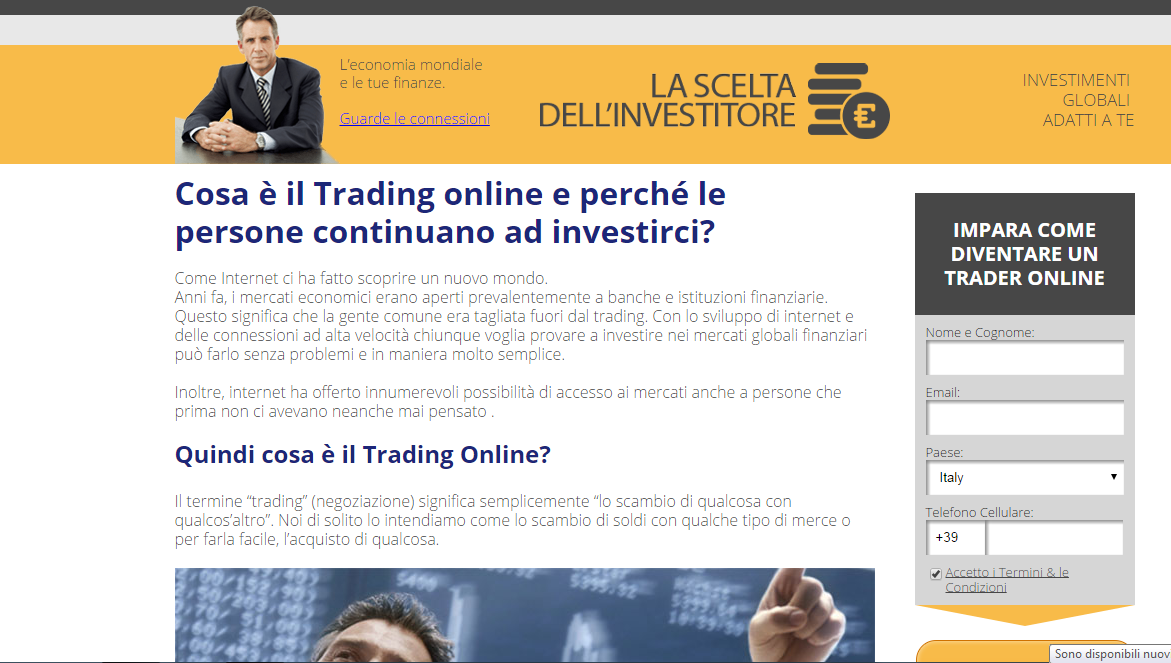 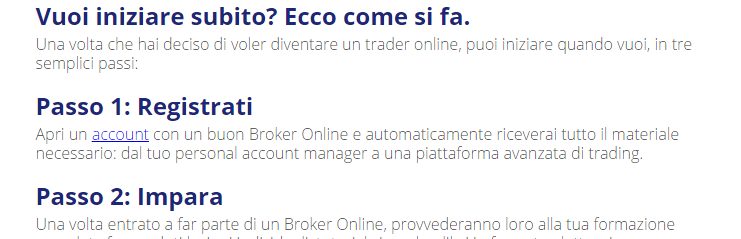 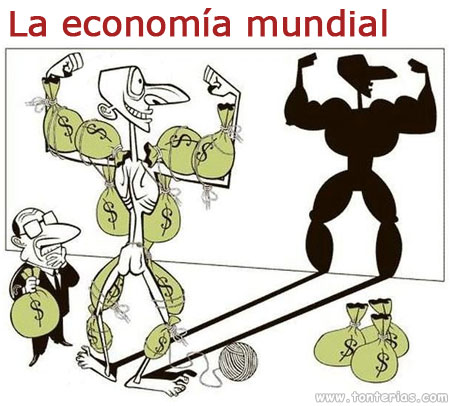 Privilegiare il cibo per i bisogni interni o gli alimenti di lusso per l’esportazione non è la stessa cosa!
“La finanza oggi è diventata  un fine in sé stesso, con l’unico obiettivo di produrre denaro dal denaro. È urgente riportarla alla sua funzione originaria: essere un mezzo al servizio dell’economia e all’insieme delle attività umane, che contribuisce a trovare soluzioni ai problemi dell’umanità, invece di essere lei il principale problema”.        

[Andrea Baranes, Capire la finanza- scommettere sulla fame]
I Legami della speculazione con la crisi finanziaria: 
per saperne di più    
https://www.youtube.com/watch?v=vGuUpr-BnT8
https://www.youtube.com/watch?v=gdm3gcEHPYY
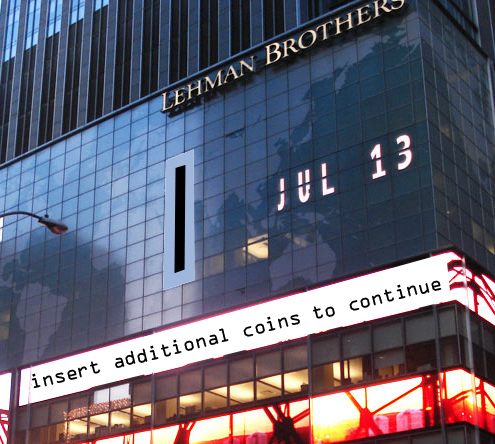 Ma allora 
 cosa posso fare io
?????
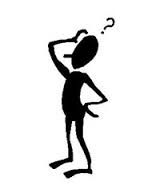 Unirmi alle campagne che chiedono più regole
Ad es. Campagne contro la speculazione!
Un’imposta anche solo dello 0,05% su ogni transizione finanziaria permetterebbe di generare un gettito  di centinaia di miliardi di dollari l’anno, su scala internazionale, da destinare al welfare, allo sviluppo, ai cambiamenti climatici,...
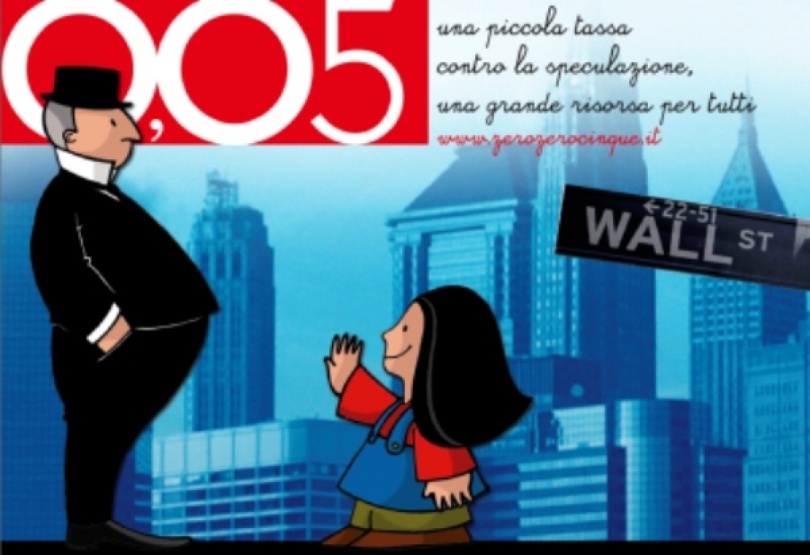 http://www.zerozerocinque.it/
Informarmi
Vuol dire allargare la partecipazione alle scelte che riguardano noi tutti e il pianeta!
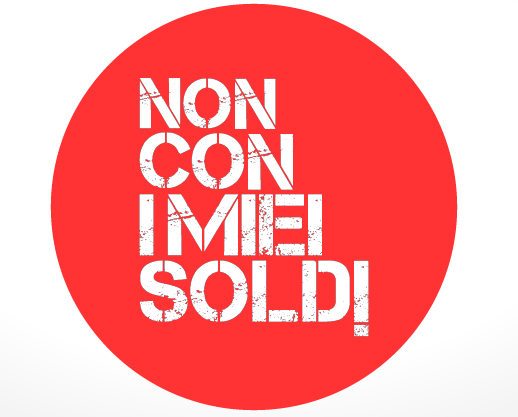 Per esempio dovremmo chiederci:


 Cosa fa la mia banca con i miei soldi?
 
 Partecipa alla speculazione? 

 E' responsabile per la crisi? 

 Scommette sui prezzi del cibo e delle materie prime?
Un esempio alternativo:
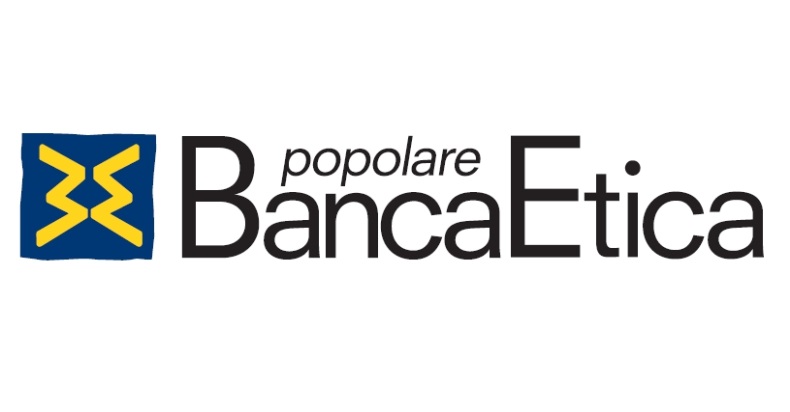 Banca Etica nasce nel 1999 dall'impegno di migliaia di cittadini e organizzazioni che si interrogano sulla necessità di utilizzare il denaro in modo responsabile.
una finanza a servizio dell'economia civile e solidale;

 nata per sostenere iniziative responsabili sotto il profilo sociale ed ambientale;
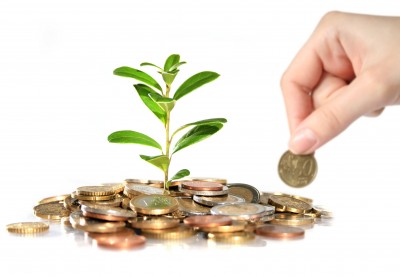 È partecipata: una banca con 36.000 soci che partecipano attivamente alle decisioni della banca.

  È trasparente: Sul sito internet di Banca Etica è possibile consultare tutti i finanziamenti che la banca eroga con il denaro dei risparmiatori.

  Eroga finanziamenti per esigenze personali (mutui prima casa o prestiti personali per beni e servizi necessari, conti correnti, bancomat,..) 

  Finanzia organizzazioni attive in quattro settori specifici:

- cooperazione internazionale
- cooperazione sociale
- tutela ambientale ed energie rinnovabili
- cultura e società civile.
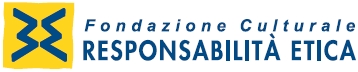